Figure 4. Visualization and analysis of neurons. Representative Lucifer Yellow-filled BLA-projecting neurons and ...
Cereb Cortex, Volume 20, Issue 11, November 2010, Pages 2560–2567, https://doi.org/10.1093/cercor/bhq003
The content of this slide may be subject to copyright: please see the slide notes for details.
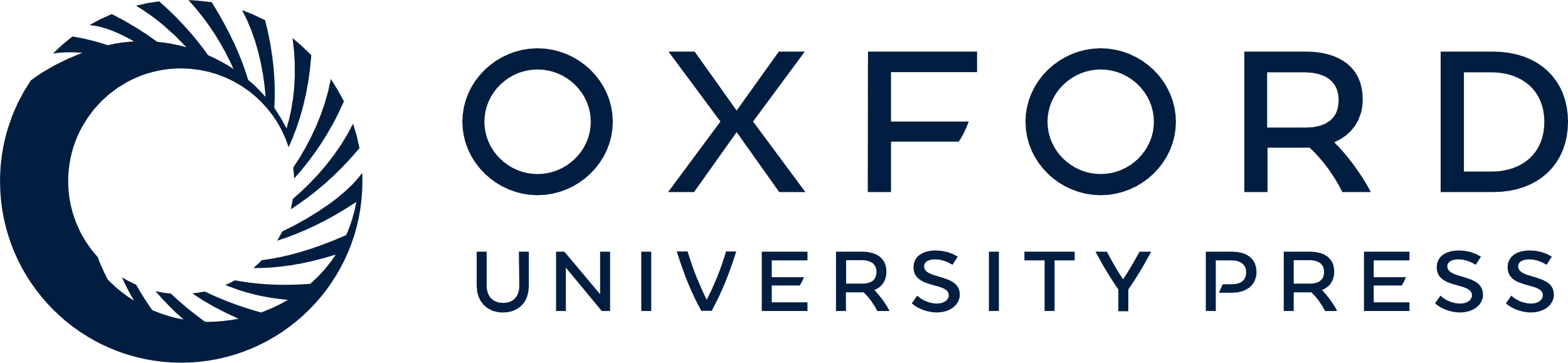 [Speaker Notes: Figure 4. Visualization and analysis of neurons. Representative Lucifer Yellow-filled BLA-projecting neurons and corresponding Neurolucida tracings from OVX + E stressed (A and B) and control (C and D) animals. Scale bar = 50 μm.


Unless provided in the caption above, the following copyright applies to the content of this slide: © The Author 2010. Published by Oxford University Press. All rights reserved. For permissions, please e-mail: journals.permissions@oxfordjournals.org]